Reference Circles…
The big idea…
How to relate rotational / circular motion to SHM…
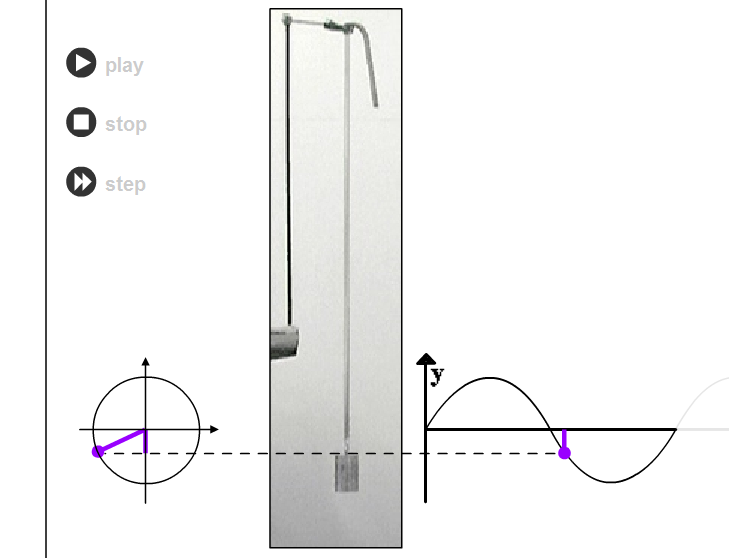 See shm spring applet
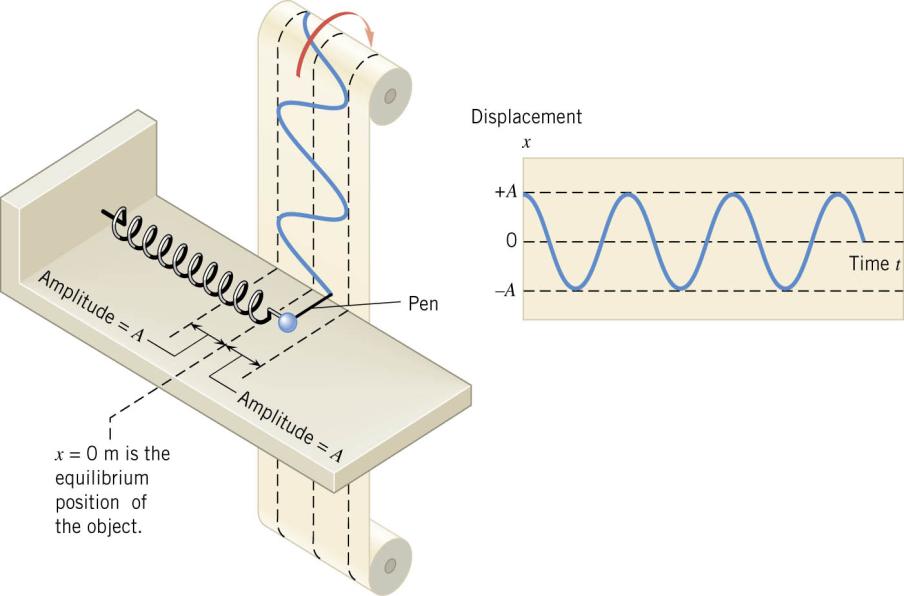 Practical Activity : Developing the Reference Circle Approach
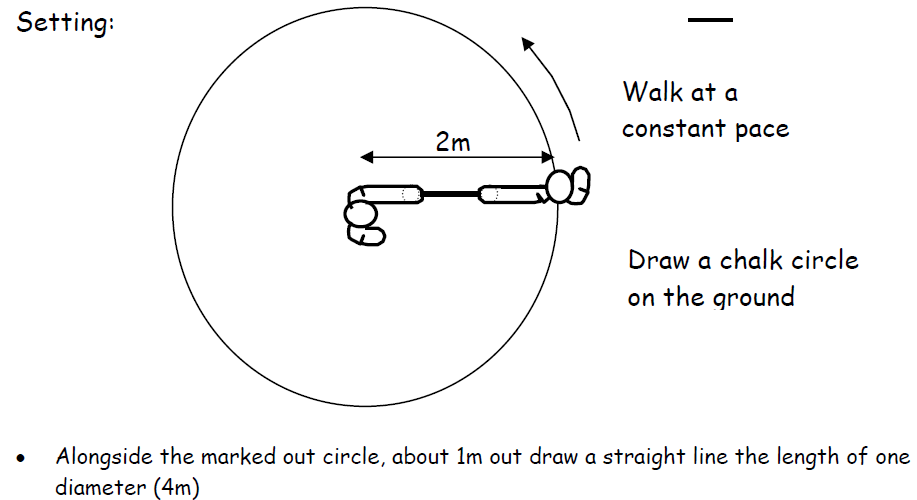 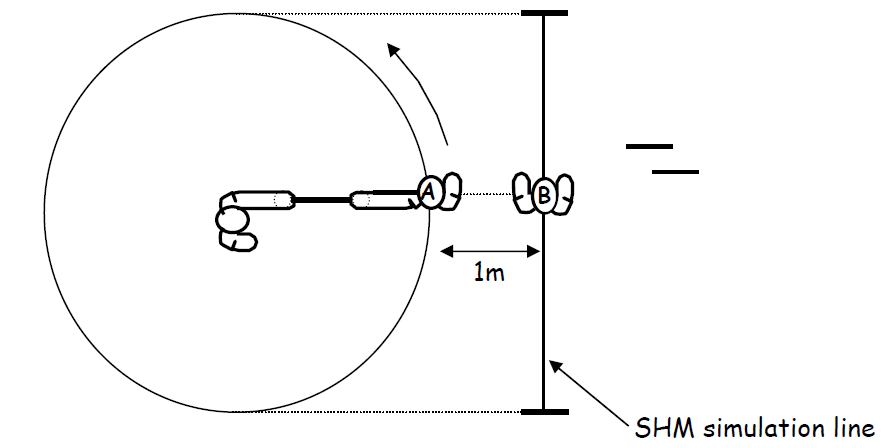 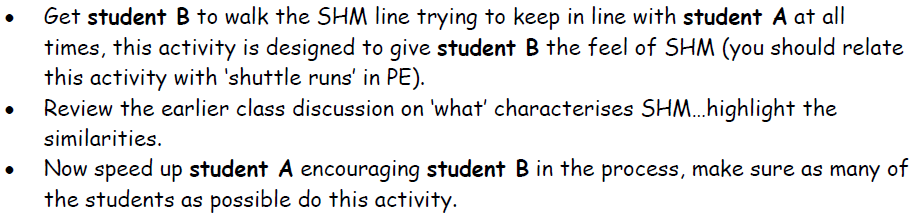 SHM, UCM & the Reference Circle
y
SHM is closely connected to an object undergoing UCM, eg moving pedals on a bicycle, ideal spring mass on a frictionless surface. 
Use a reference circle (RC) to study the SHM …
ω
P
x
-A
+A
Point P moves around the RC so that the 
object M is always vertically in line with P.
xo
M
Radius = Amplitude A
Center = equilibrium position xo
Period of object M  (TM) = Period of point P (TP) 
Point P moving at a constant speed (ie UCM!)
Mass M velocity & acceleration is continually changing
Objects in a RC rotate in an anticlockwise direction
You can model object Displacement, velocity & acceleration with ‘Phasors’
angular velocity 
ω = θ/t   unit ~ rads-1
y
+A
t
0
-A
Displacement
When the motion of an object is undergoing SHM motion, its displacement (y) can be graphed as a sinusoidal function (sinθ or cosθ graph)
A is the amplitude of the oscillation
ω is the angular velocity (ω = θ/t)
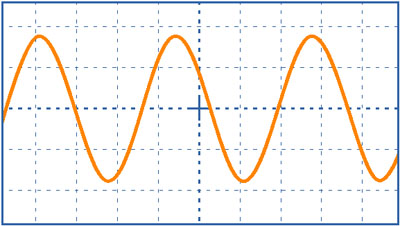 ω
θ
y
A
θ
O
Maths… the graph period (T)
 is determined from
A diving board vibrates up & down 20 times  in 5.5 s. 

Find f and ω
In the context of circular motion, we call  angular velocity (or angular speed).
In the context of simple harmonic motion, we call  angular frequency.
Any SHM !  Not just the reference circle………
since
and
 = 2f = angular frequency
(But wasn’t  called angular velocity ??)
A diving board vibrates up & down 20 times  in 5.5 s. 

Find f and ω
Solving problems…
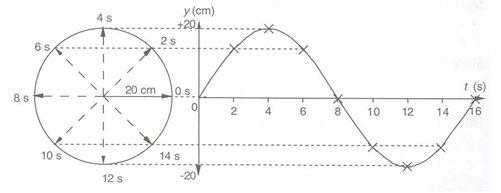 Reference
Circle?
Trig graph?
or
+25cm
t=7.5s
y =?
t=0s
yo
-25cm
A mass is attached to a vertical spring and undergoes SHM with a period of 20 s and amplitude of 25 cm. Find the displacement of the mass at;
t = 7.5 s		[Let y = 0 cm at t = 0 s and moving upwards]
b)   t = 10.0 s
Solution
b) When t = 10.0 s
a) When t = 7.5 s
(Radians not °)
What about letting y = -25 cm at t = 0 s find a) & b) ?
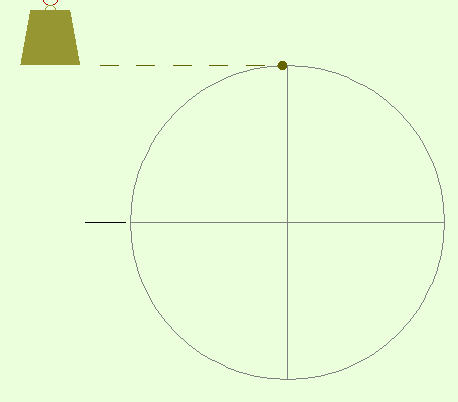 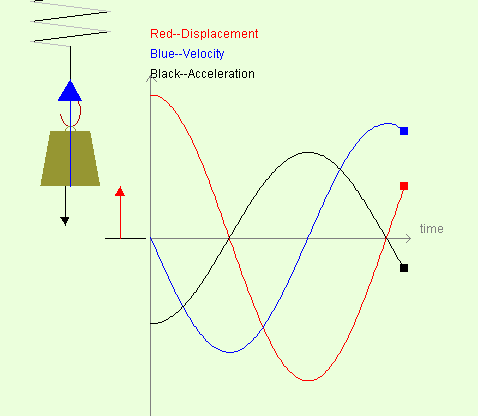 http://ngsir.netfirms.com/englishhtm/SpringSHM.htm
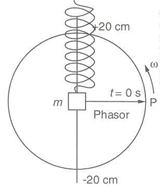 A object performs SHM according to the equation
y = 0.2 cos (5t)    t is in seconds,  y is in meters
Find
The Amplitude
The angular frequency 
The period
The frequency
y at t = 0 s
y at t = 10 s 
Vmax 
amax
A= 0.2 m
ω = 5 rads-1
T= 1.256 s
f= 0.80 Hz
y= 0.2m
y= 0.19m
Vmax =1 m/s
amax =5 m/s2